Guide pour une mobilité quotidienne bas carbonePrésentation IHEDATE Laura Foglia Consultante Transport et Mobilités Responsable de projets The Shift Project
09/04/2020
SOMMAIRE
Présentation du projet :
Comment décarboner la mobilité ?
Démarche et méthode

Résumé des principaux résultats:
La voiture : au-delà d’un véhicule, tout un système à reconsidérer
Construire un système de modes alternatifs à la voiture
Faciliter l’utilisation du système alternatif
Actions complémentaires au développement de l’offre de mobilité
Mesurer l’efficacité des politiques
Comment décarboner la mobilité ?
Trois axes d’action
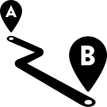 Réduire les distances parcourues
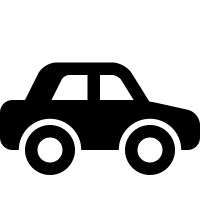 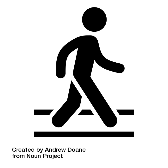 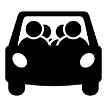 Favoriser le report modal depuis la voiture en solo
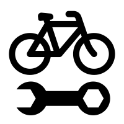 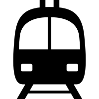 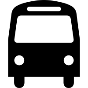 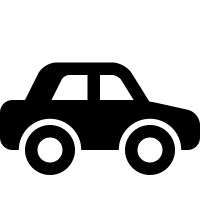 Réduire les émissions du véhicule
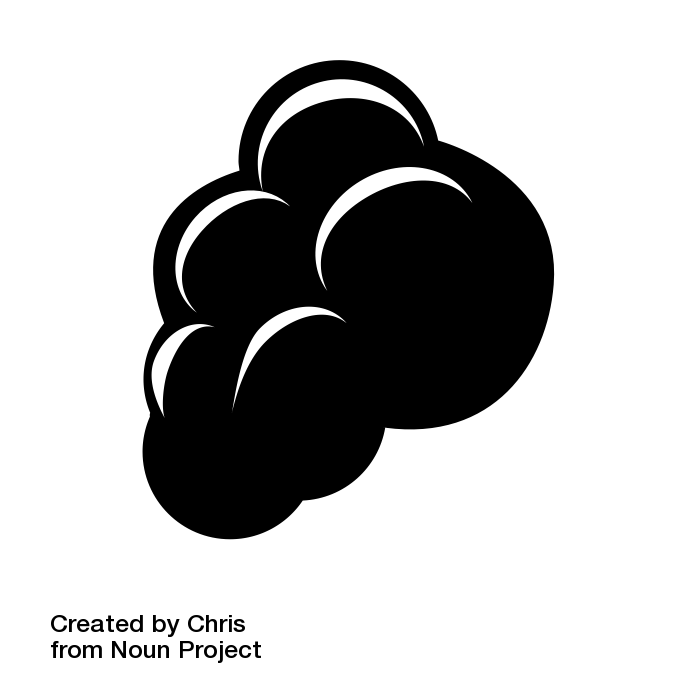 Comment décarboner la mobilité ?
Trois axes d’action
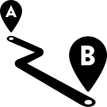 Réduire les distances parcourues
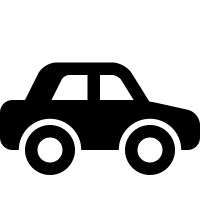 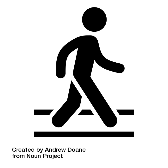 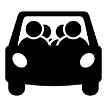 Favoriser le report modal depuis la voiture en solo
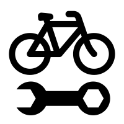 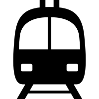 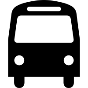 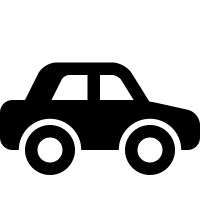 Réduire les émissions du véhicule
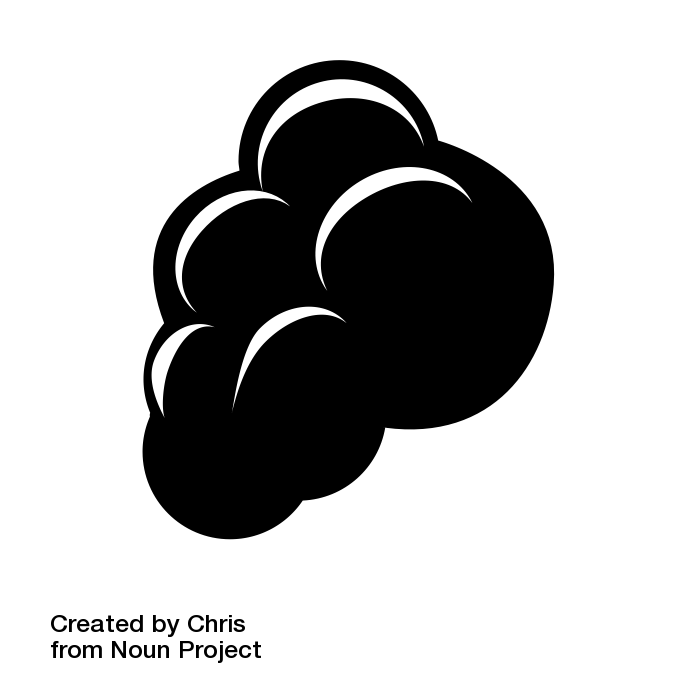 Démarche et méthode
Objectifs du projet

Identifier les leviers opérationnels les plus pertinents pour décarboner la mobilité
Identifier les freins rencontrés par les acteurs locaux et ouvrir des pistes pour les lever
Orienter les programmes dans le cadre du prochain mandat municipal
Démarche et méthode
Périmètre de l’étude

Mobilité quotidienne des personnes
Décarbonation par les usages
En France métropolitaine, hors Ile-de-France
Dans les zones de moyenne densité
A horizon 5-10 ans
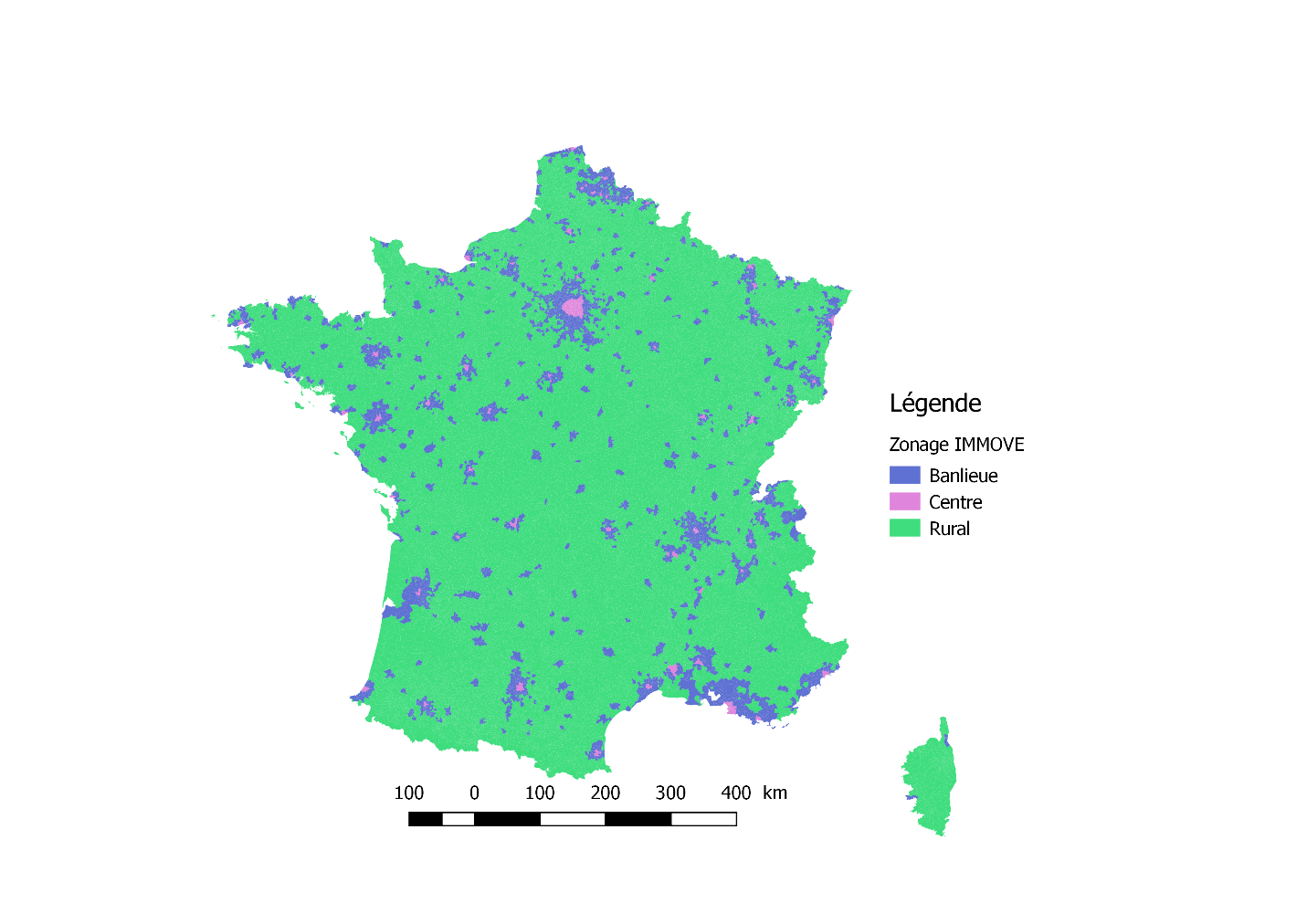 ZMD
Centre
Rural
Démarche et méthode
Une approche systémique

Faire émerger un système cohérent d'alternatives à la voiture en solo
Encourager un « urbanisme des courtes distances »
Agir sur l’utilisation de la voiture en solo
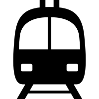 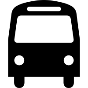 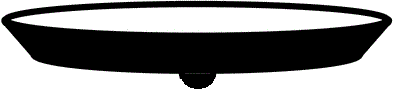 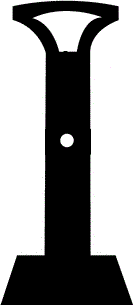 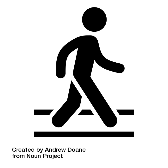 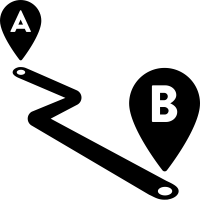 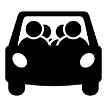 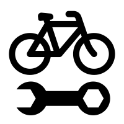 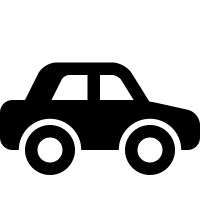 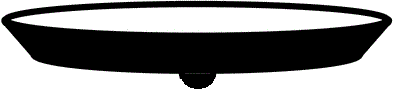 Démarche et méthode
Une approche systémique

Faire émerger un système cohérent d'alternatives à la voiture en solo
Encourager un « urbanisme des courtes distances »
Agir sur l’utilisation de la voiture en solo
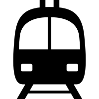 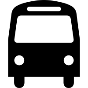 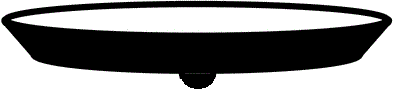 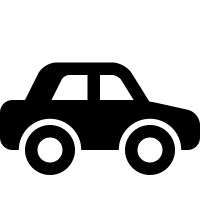 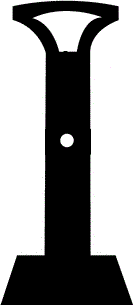 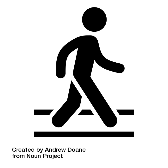 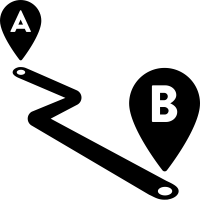 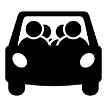 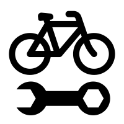 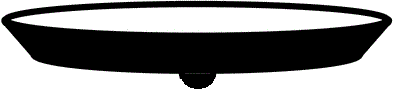 Démarche et méthode
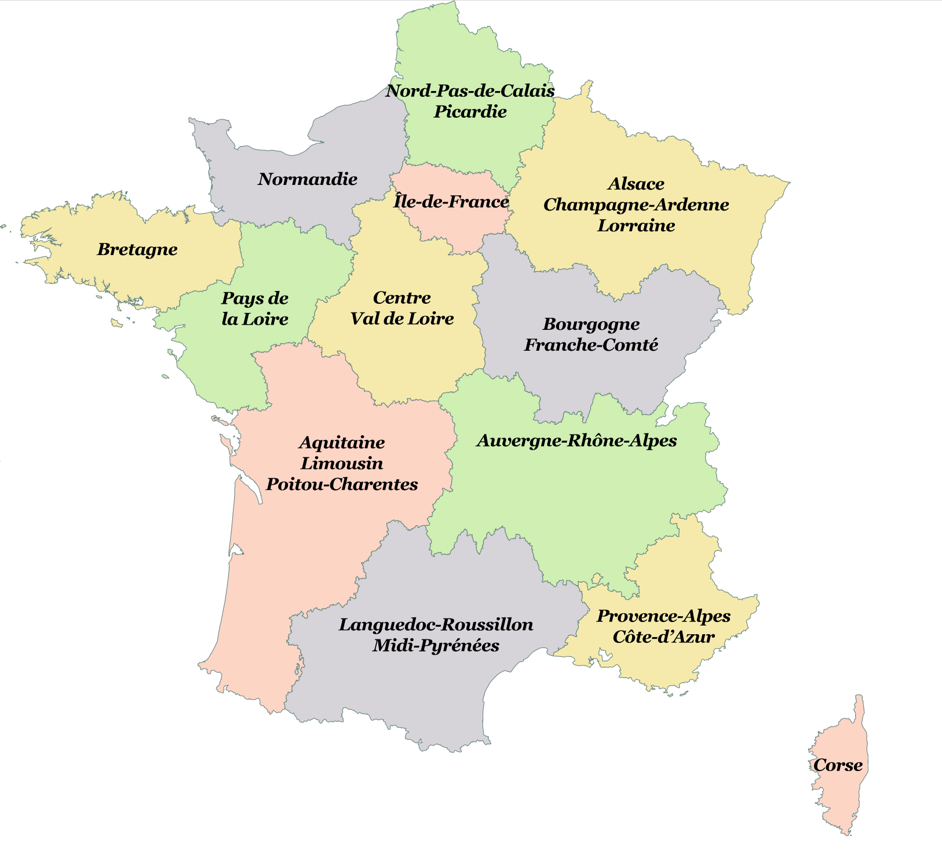 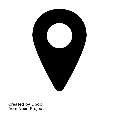 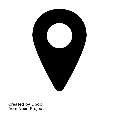 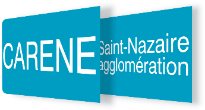 Saint-Nazaire : 72 300 habitants
CA : 123 000 habitants
10 communes
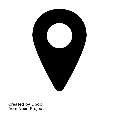 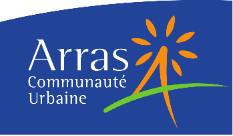 Arras : 41 000 habitants
CU : 107 600 habitants
46 communes
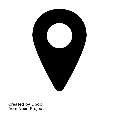 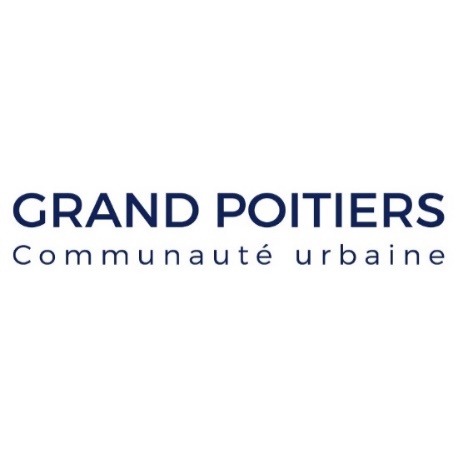 Poitiers : 88 300 habitants
CU : 191 800 habitants
40 communes
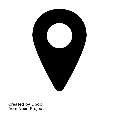 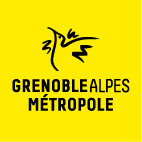 Grenoble : 158 000 habitants
Métropole : 443 100 habitants
49 communes
Strasbourg : 280 900 habitants
Métropole : 491 400 habitants
33 communes
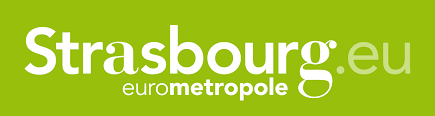 [Speaker Notes: Stras et Poitiers pas disponibles, le seront dans quelques semaines.]
Démarche et méthode
Mesures analysées
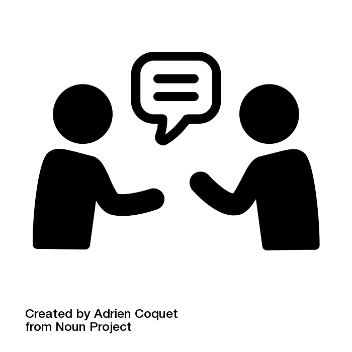 Contexte des politiques de mobilité
Politique menée pour les modes actifs et partagés
Politique concernant la voiture
Intégration tarifaire et MaaS
Aménagement du territoire et urbanisme
Plans de mobilité employeur (PDM)
Sur place
6-12 entretiens par territoire
2h par entretien
3-5 jours sur place
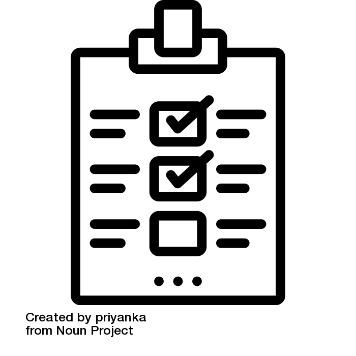 Démarche et méthode
Types d’interlocuteurs rencontrés

Elu.e mobilité de l’intercommunalité
Services techniques (mobilité et urbanisme)
Agence d’urbanisme
Référent.e.s mobilité en entreprise

Ponctuellement : exploitants des transports, associations vélo
Résultats
Merci pour votre attention
Contact : laura.foglia@mobilites.net